Division of Services for the Deaf and Hard of Hearing
Overview of DSDHH’s Actions (Implemented and Proposed)
Jan Withers, Director
NCIOM Task Force
March 18, 2019
DSDHH Mission
The N.C. Division of Services for the Deaf and the Hard of Hearing, in collaboration with our partners, works to provide Deaf, Hard of Hearing and Deaf-Blind North Carolinians and their families the information, skills and tools they need to achieve effective communication and access to resources in their communities, resulting in independence and full participation in society.
Two Major Barriers
Many individuals with hearing loss lack the knowledge and resources to effectively advocate for themselves, live well with their hearing loss and benefit from assistive technology
Health care and other service providers (social services, public health, etc), law enforcement, judiciary, businesses and so forth lack the knowledge and resources to ensure Deaf, Hard of Hearing and Deaf-Blind people have the same access to their services and resources as the general population.
DSDHH Services
Services
Relay NC
Client Services (advocacy, consumer skill development, I & R, equipment distribution)
Services to Agencies, Organizations and Businesses
Outreach and Education

DSDHH accepts anyone who is Deaf, Hard of Hearing or Deaf-Blind, their families and the agencies, organizations and businesses serving them.  

No application or eligibility requirement, except for equipment.

No fees for services.
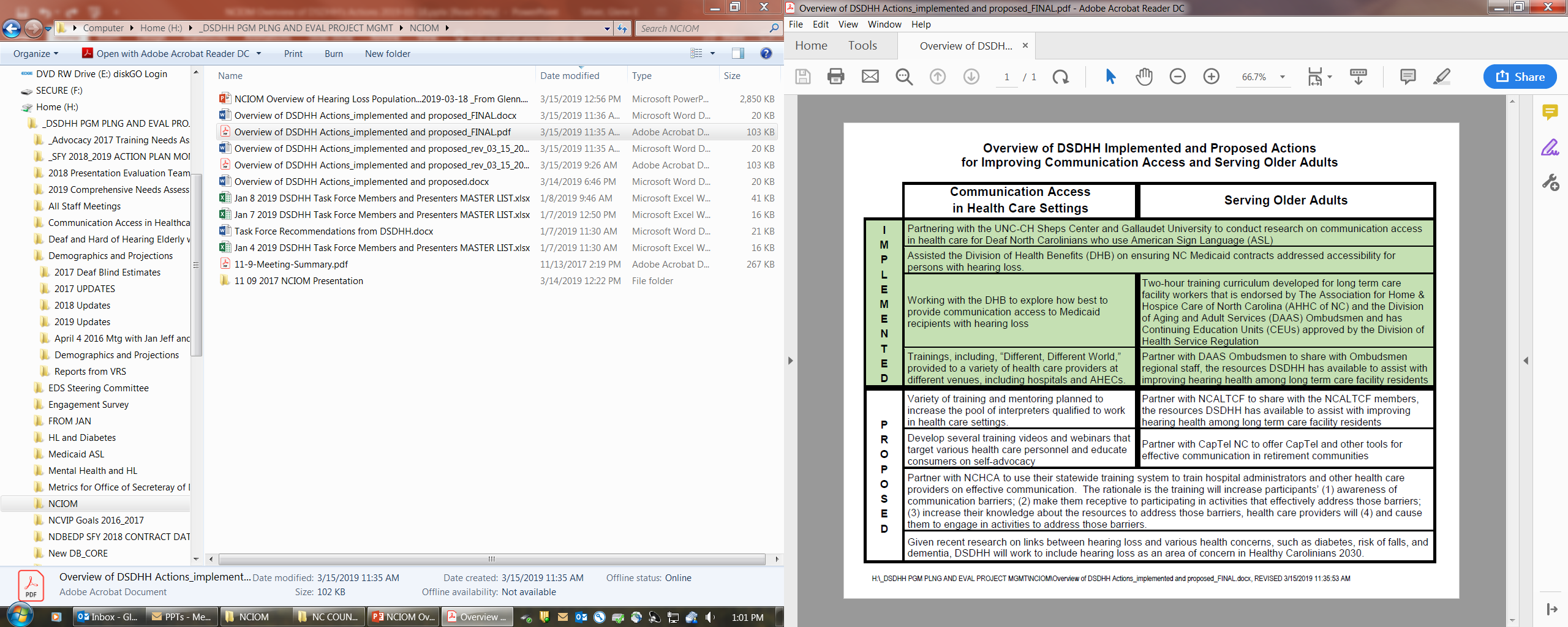 DSDHH Structure
Seven regional centers serving all 100 counties
 Asheville, Morganton, Charlotte, Greensboro, Raleigh, Wilson, Wilmington

 Central Administration

 77 positions (51 at regional centers)

 Each regional center specialist travels an average of 400 – 900 miles per month
DSDHH Clients Served
DSDHH Agencies and Agency Staff Served
By the Numbers…
North Carolina Hearing Loss Population (Age 18 and Up)
2018 – 2030
1.2 million (15.6%)                 1.6 million (17.3%)

Rate of Growth 2018 - 2030
D/HH/DB: 33%
General Population: 21%

DSDHH Service Data: Plateau

DSDHH 18-month Needs Assessment
Healthcare: NCIOM Task Force
DSDHH Target 2025
Eliminate barriers to effective communication
Increase access to and satisfaction with DSDHH services
Increase the independence and effectiveness in communication among DSDHH clients
PANDO  “I Spread Out”
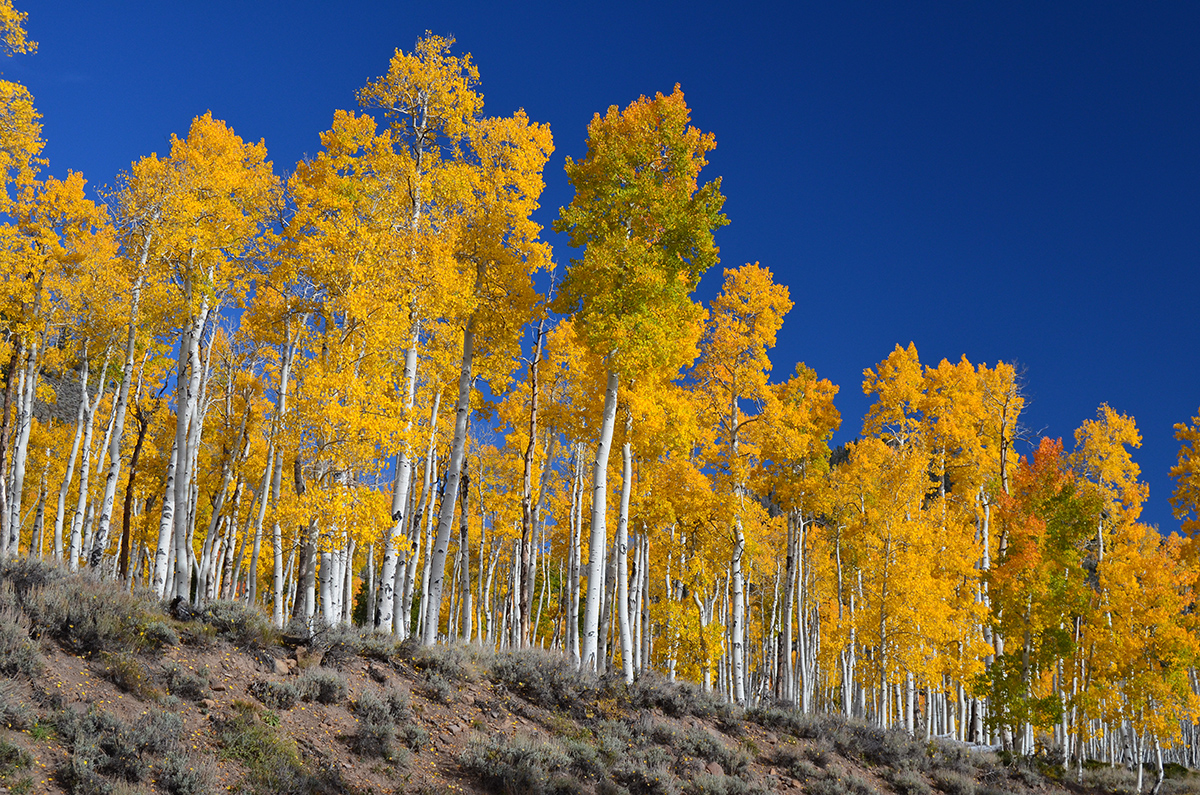